PROCESSO A YAMAMOTO
In questo racconto a fumetti viene rappresentato un immaginario processo all’ammiraglio Yamamoto, comandante in capo della  flotta giapponese, che ideò e condusse l’attacco a sorpresa alla base navale americana di Pearl Harbor. Alla fine vengono riportate la requisitoria dell’accusa e la difesa dell’imputato e si chiede al lettore di esprimersi a favore dell’una o dell’altra.
Per dare maggiore spazio alla riflessione degli alunni, nel PowerPoint destinato a loro i testi della requisitoria e della difesa sono stati omessi. Saranno gli alunni stessi a scriverli assumendo il punto di vista prima del giudice accusatore e poi quello dell’imputato. Alla fine del lavoro, si potranno confrontare le diverse versioni date dalla classe con quelle dell’autore del fumetto.

classeattiva.jimdofree.com                                                                    Alberto Staderini
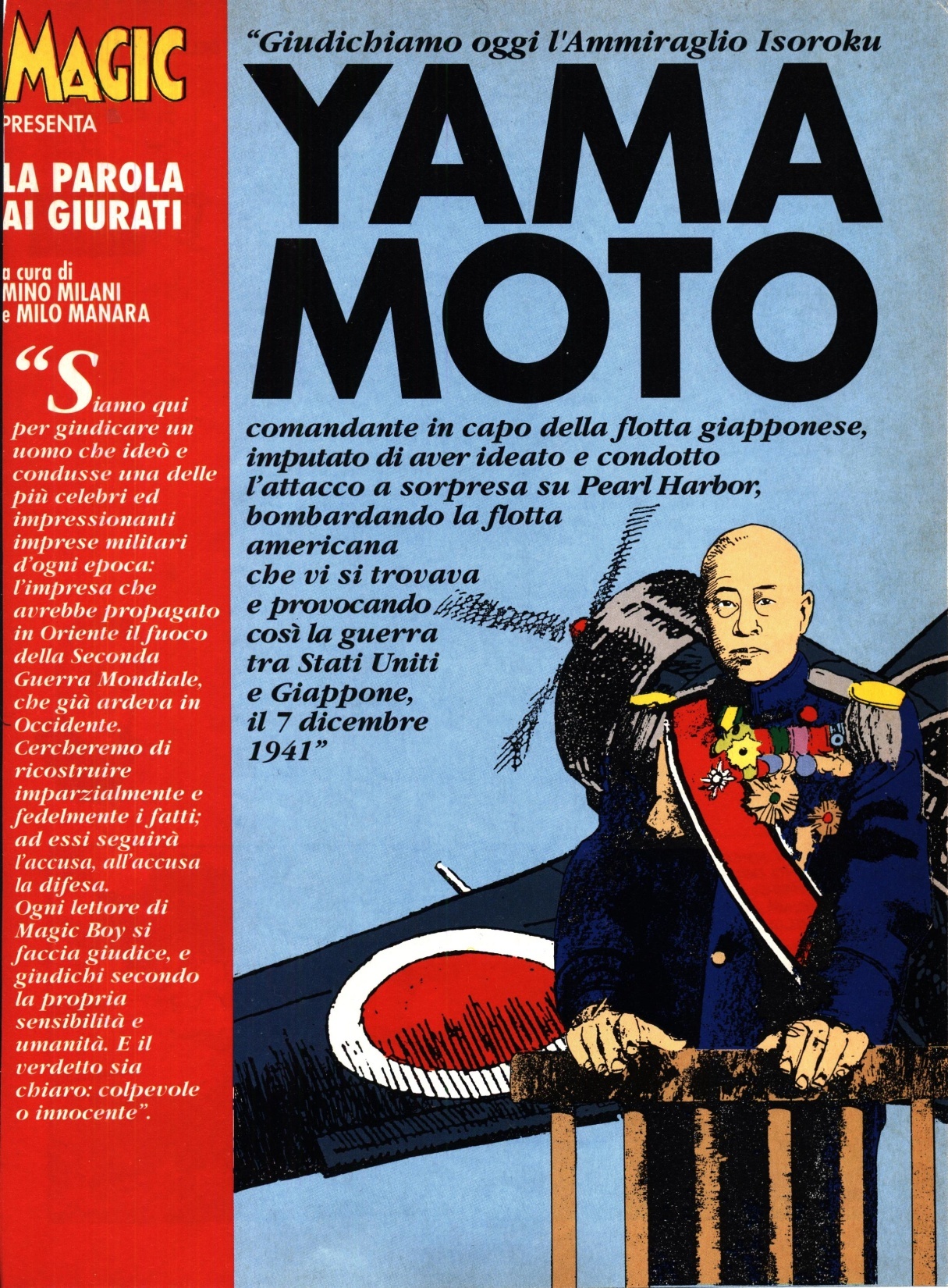 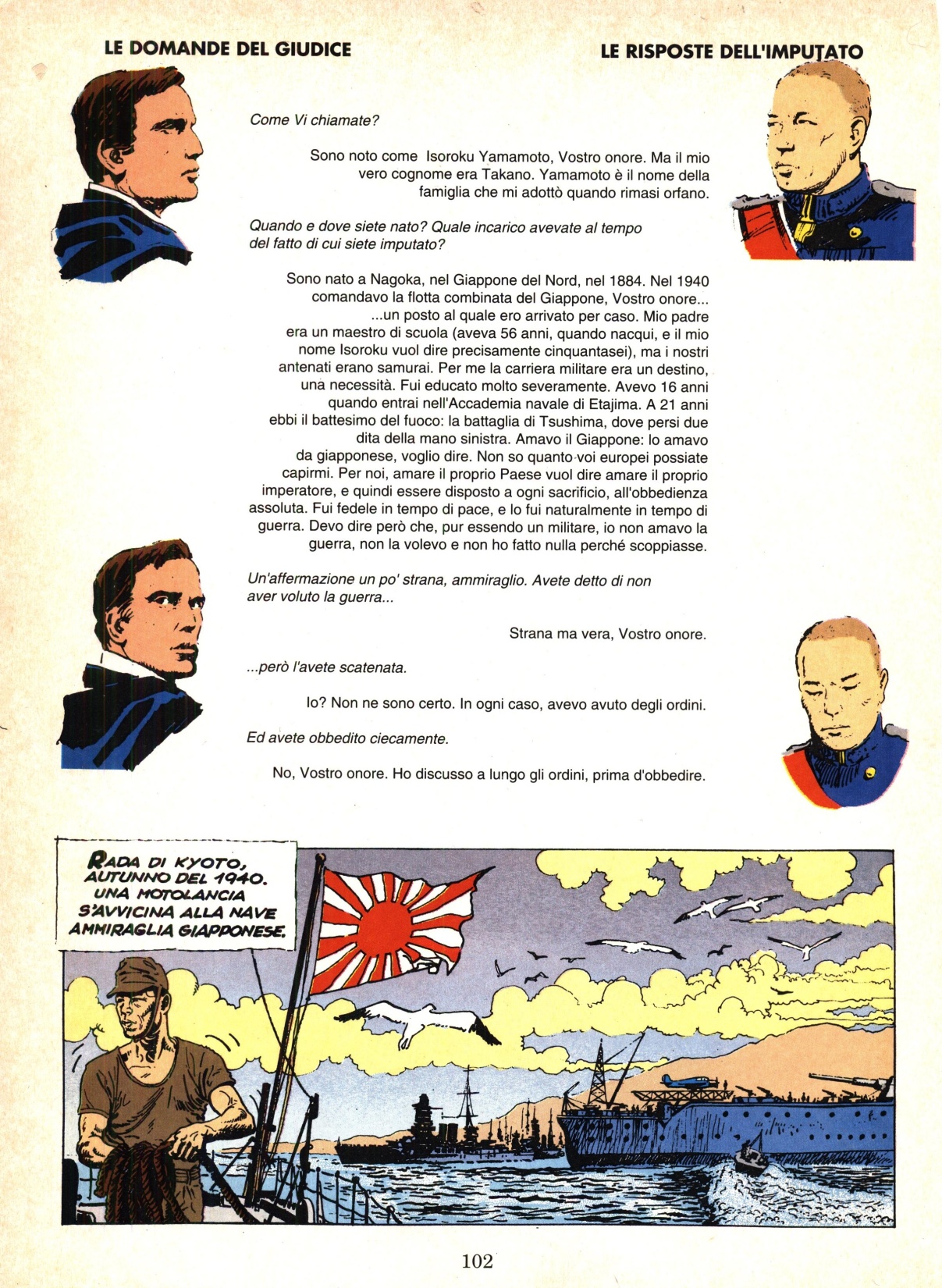 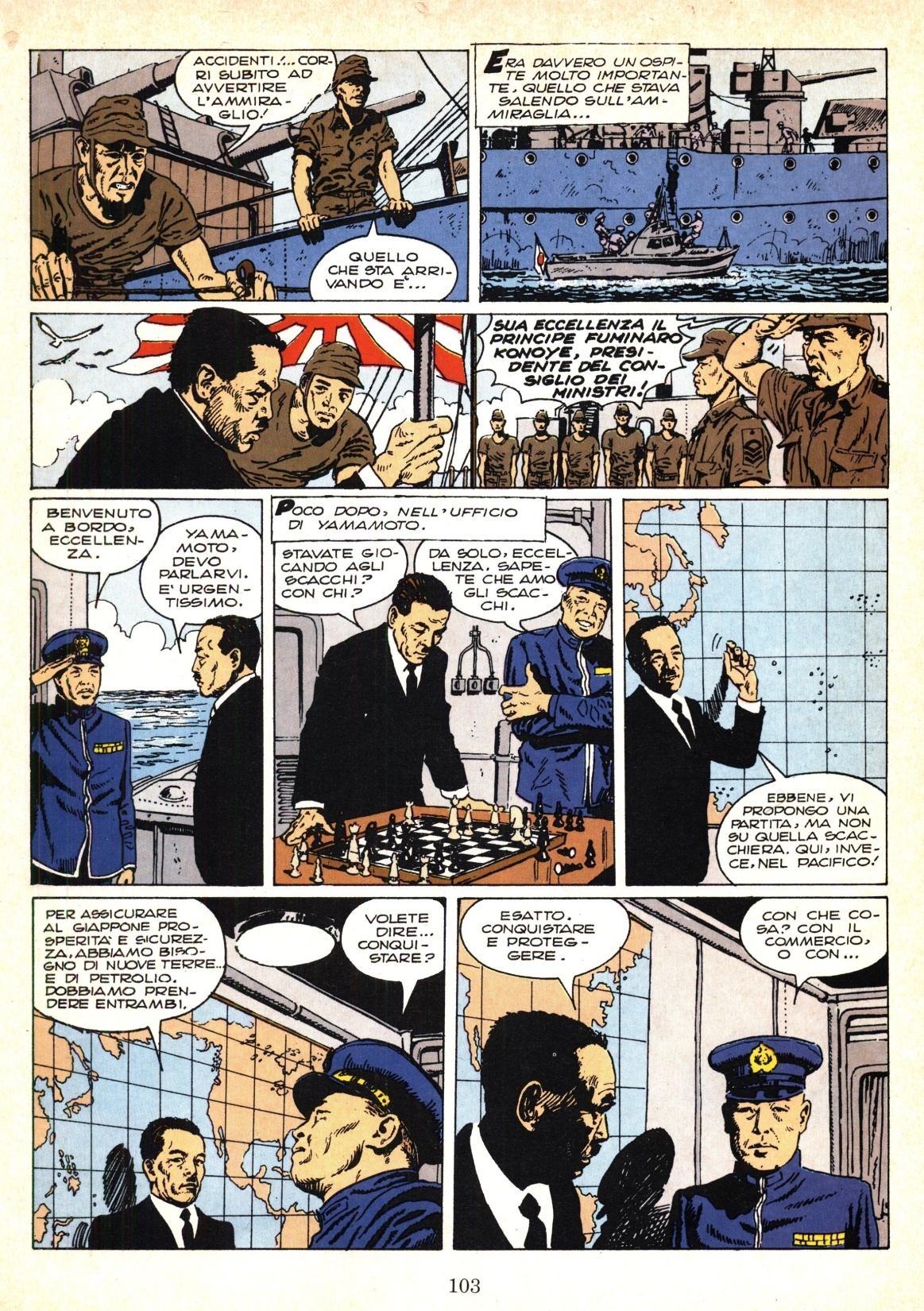 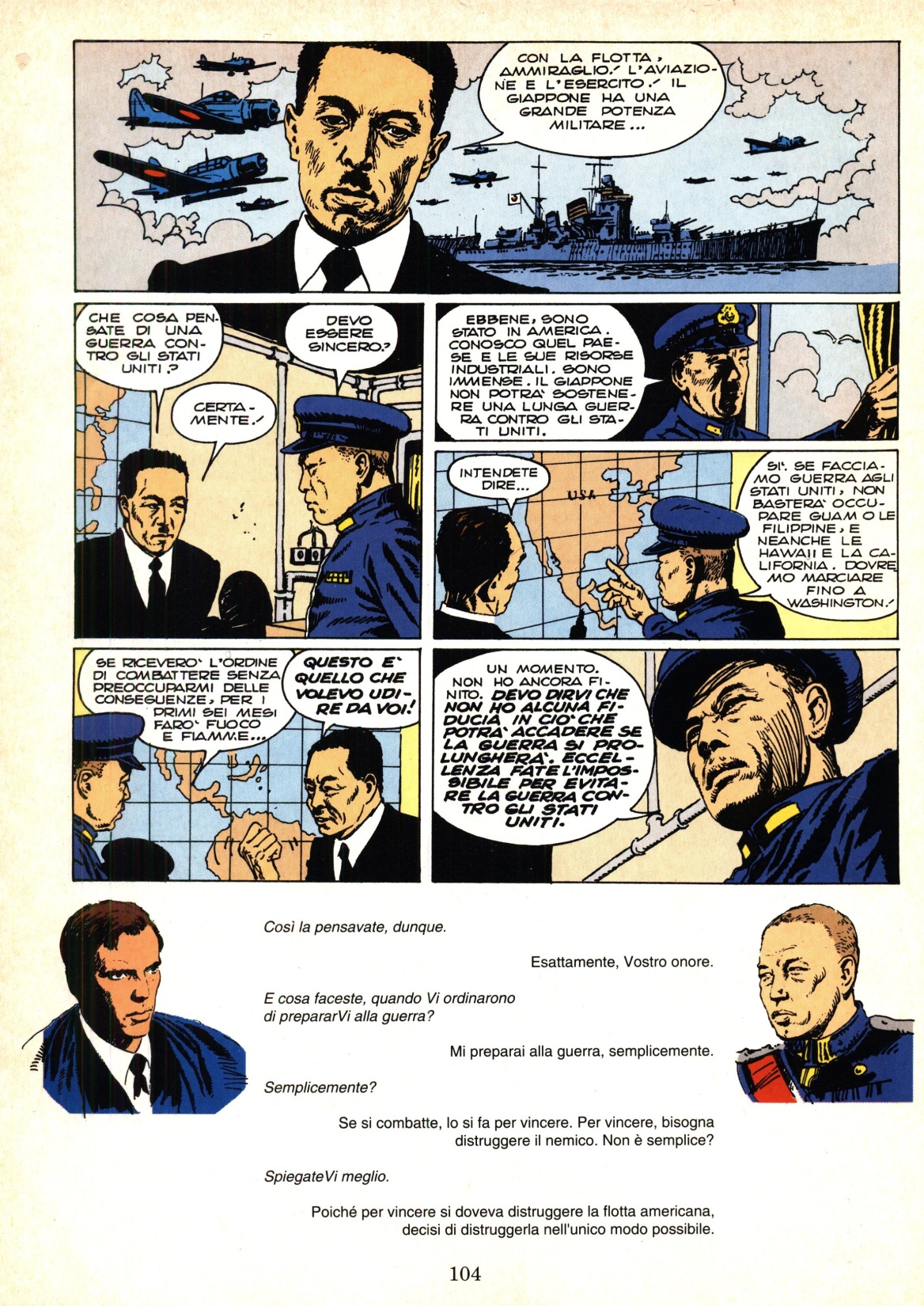 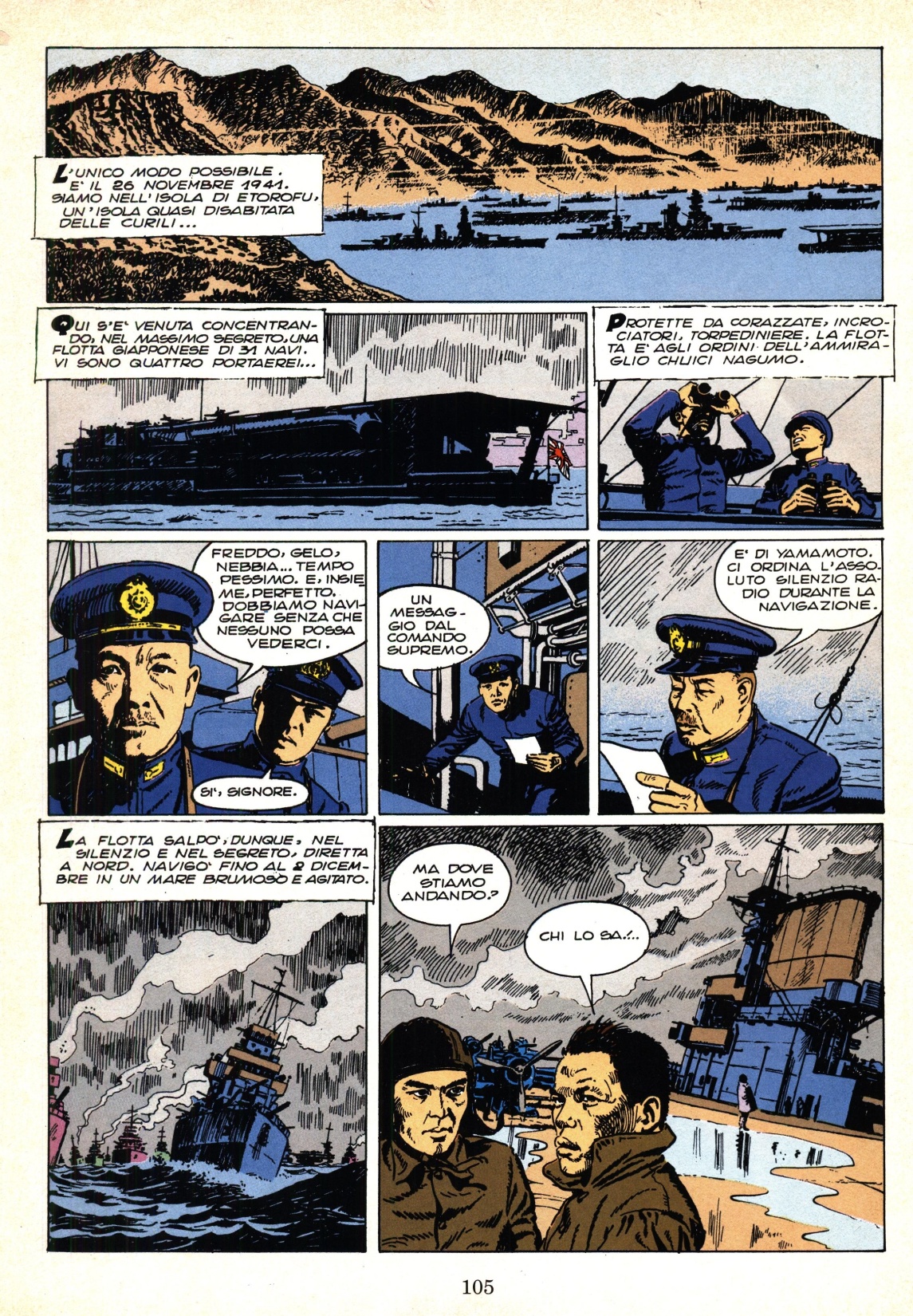 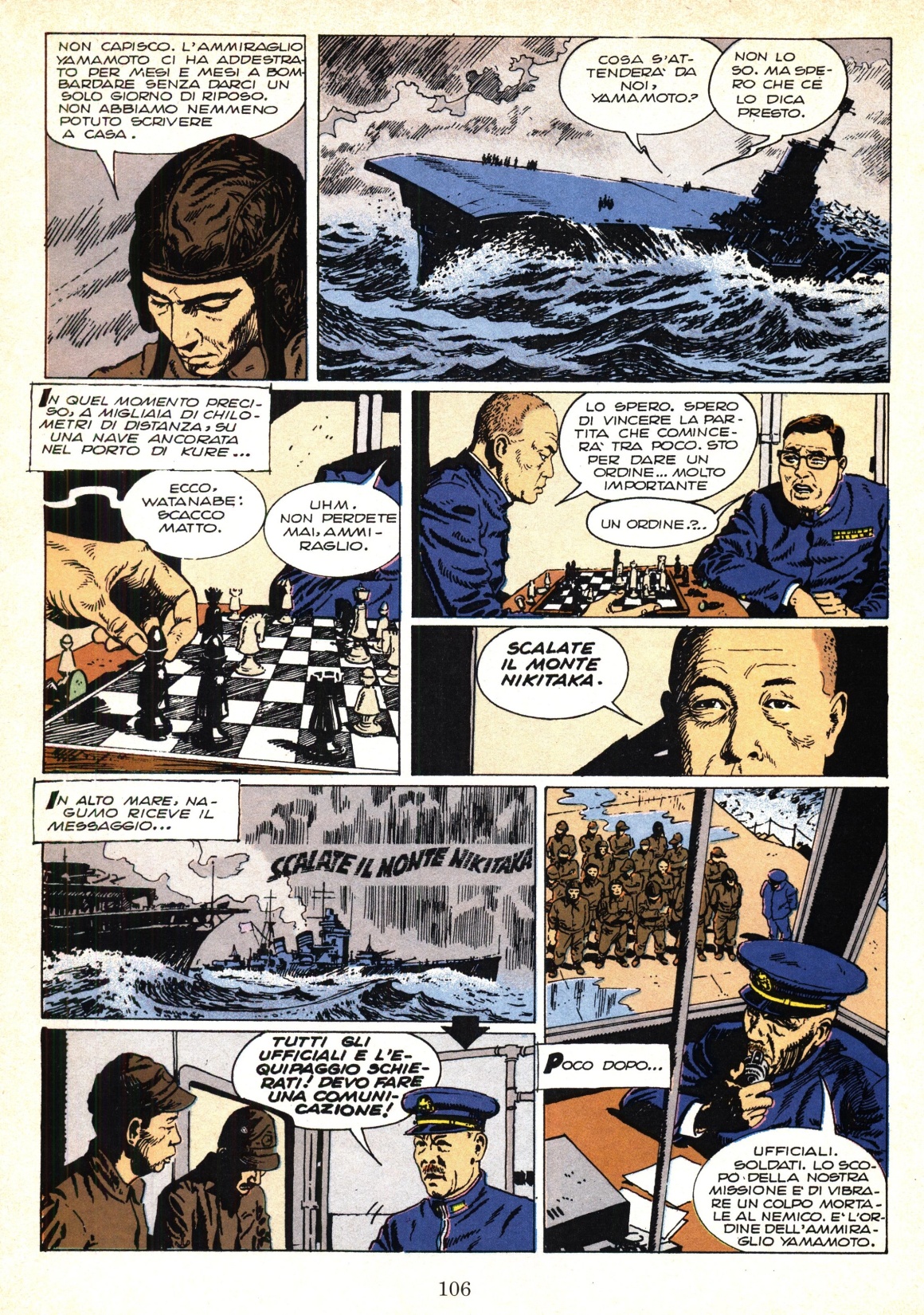 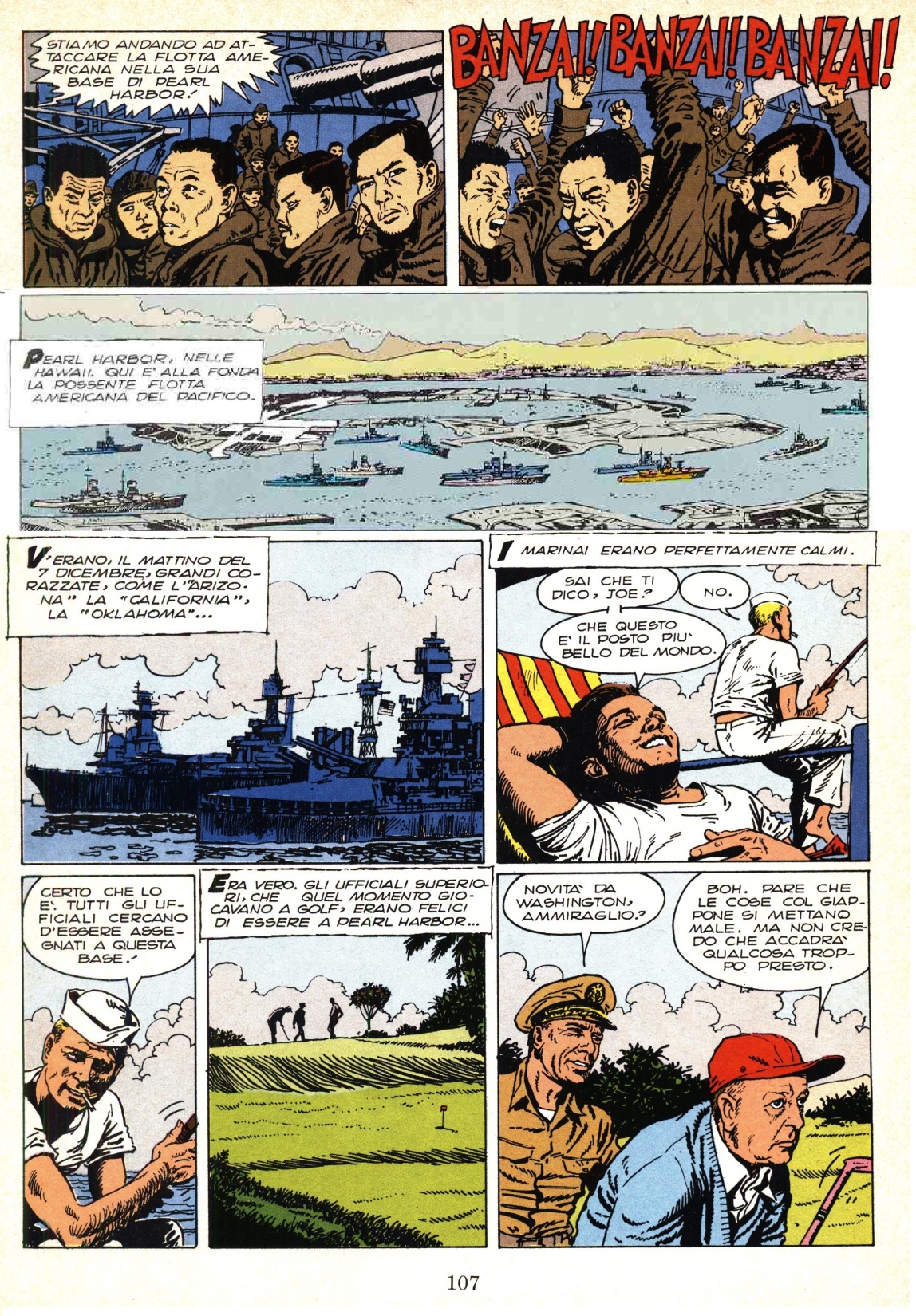 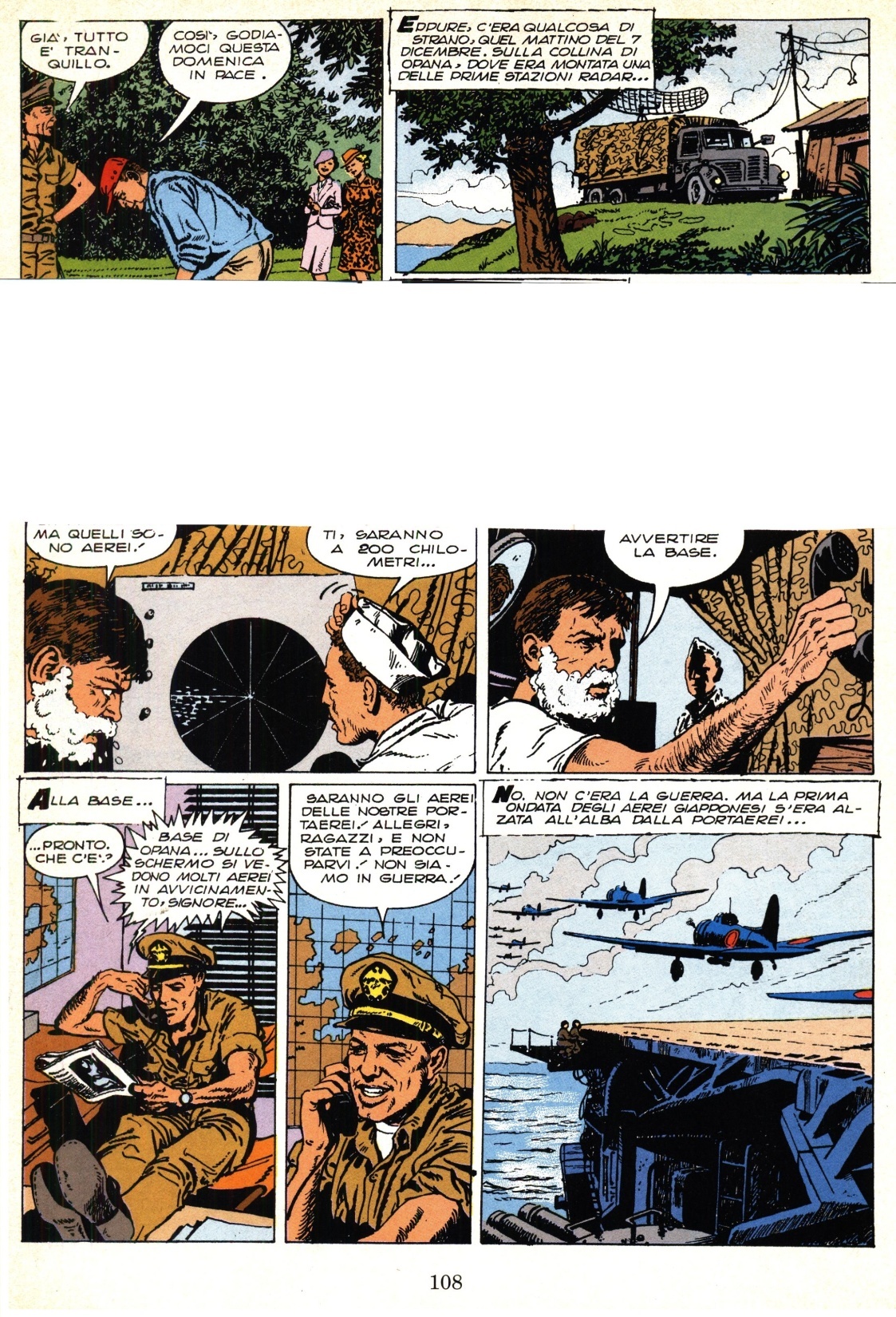 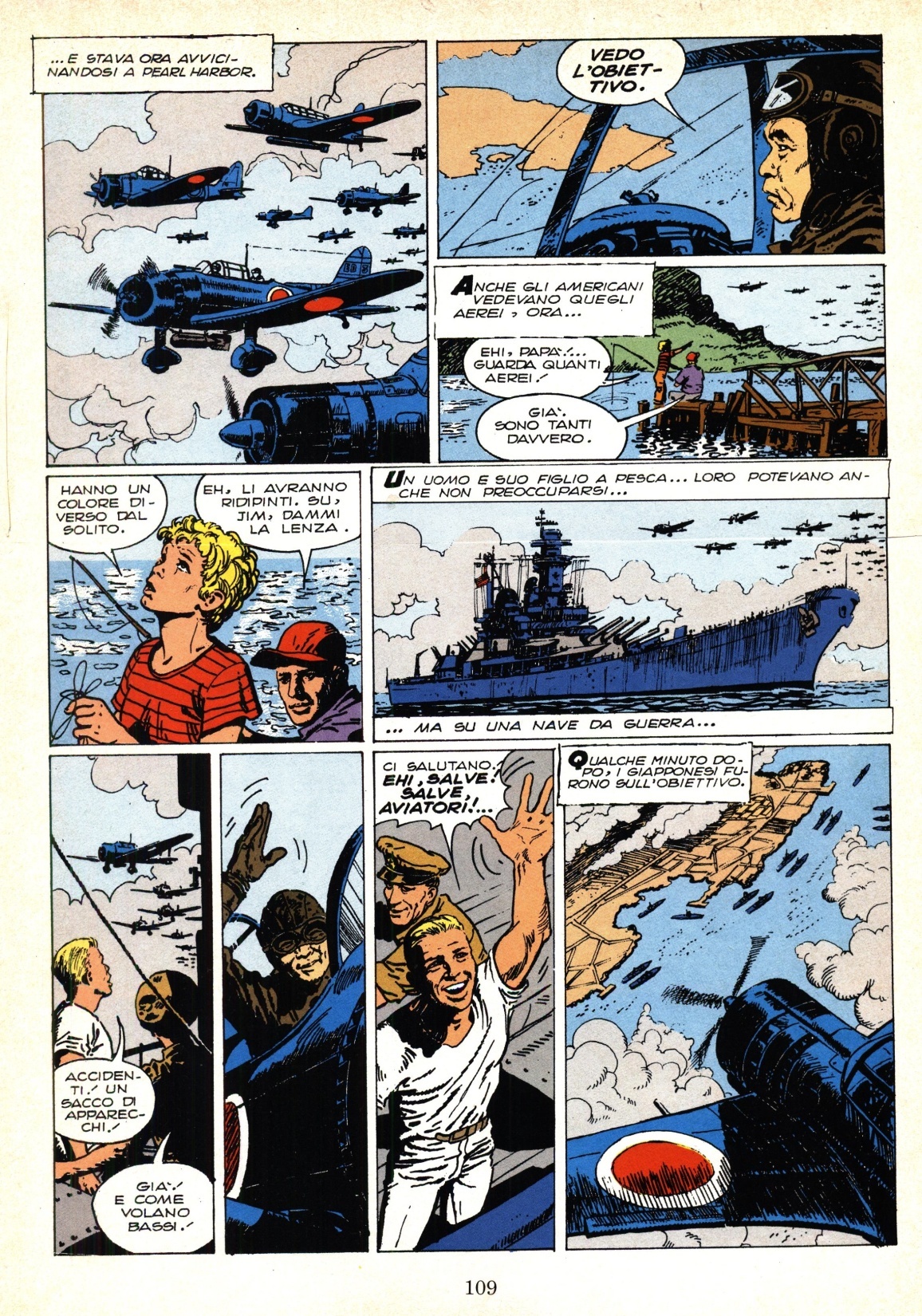 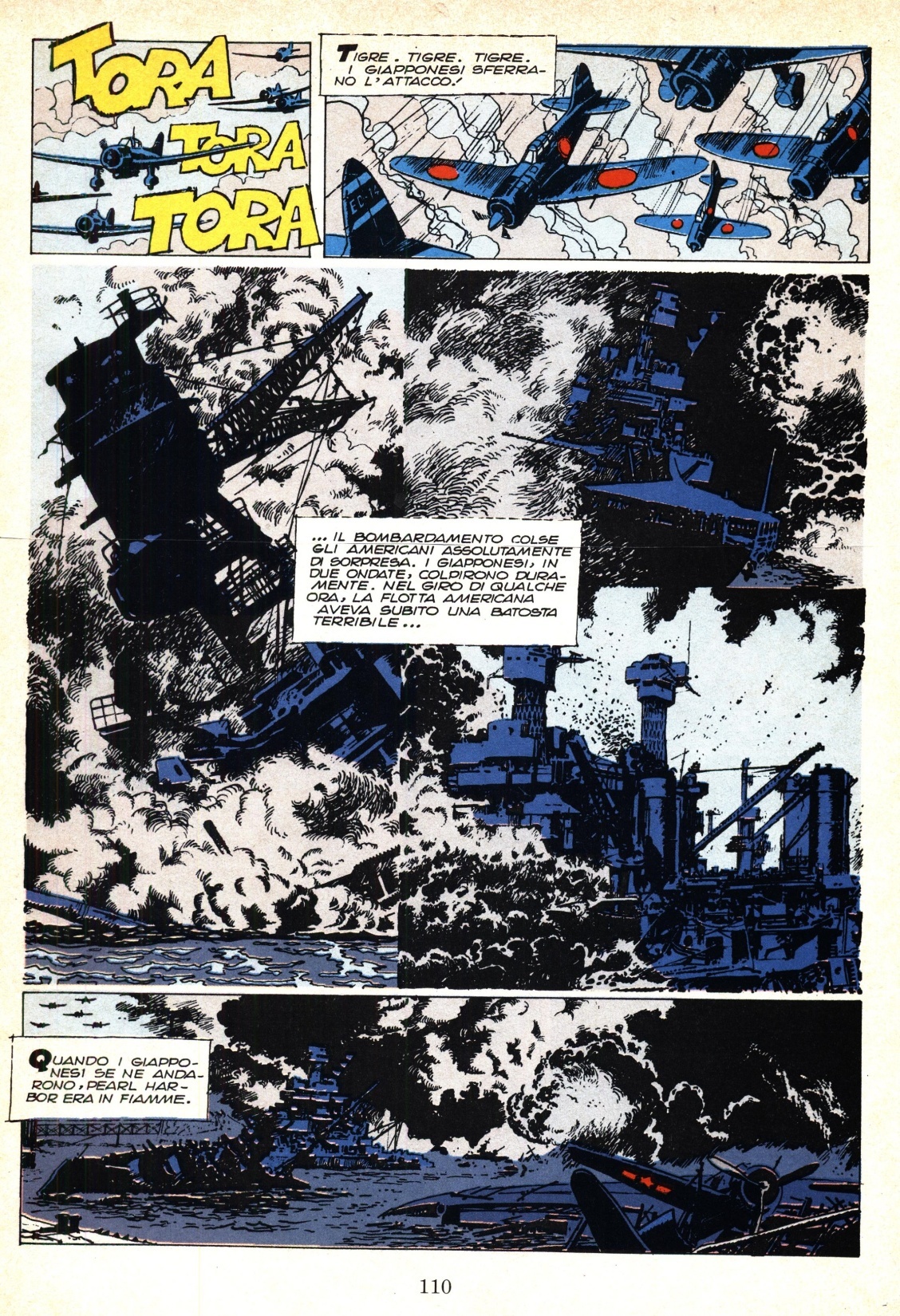 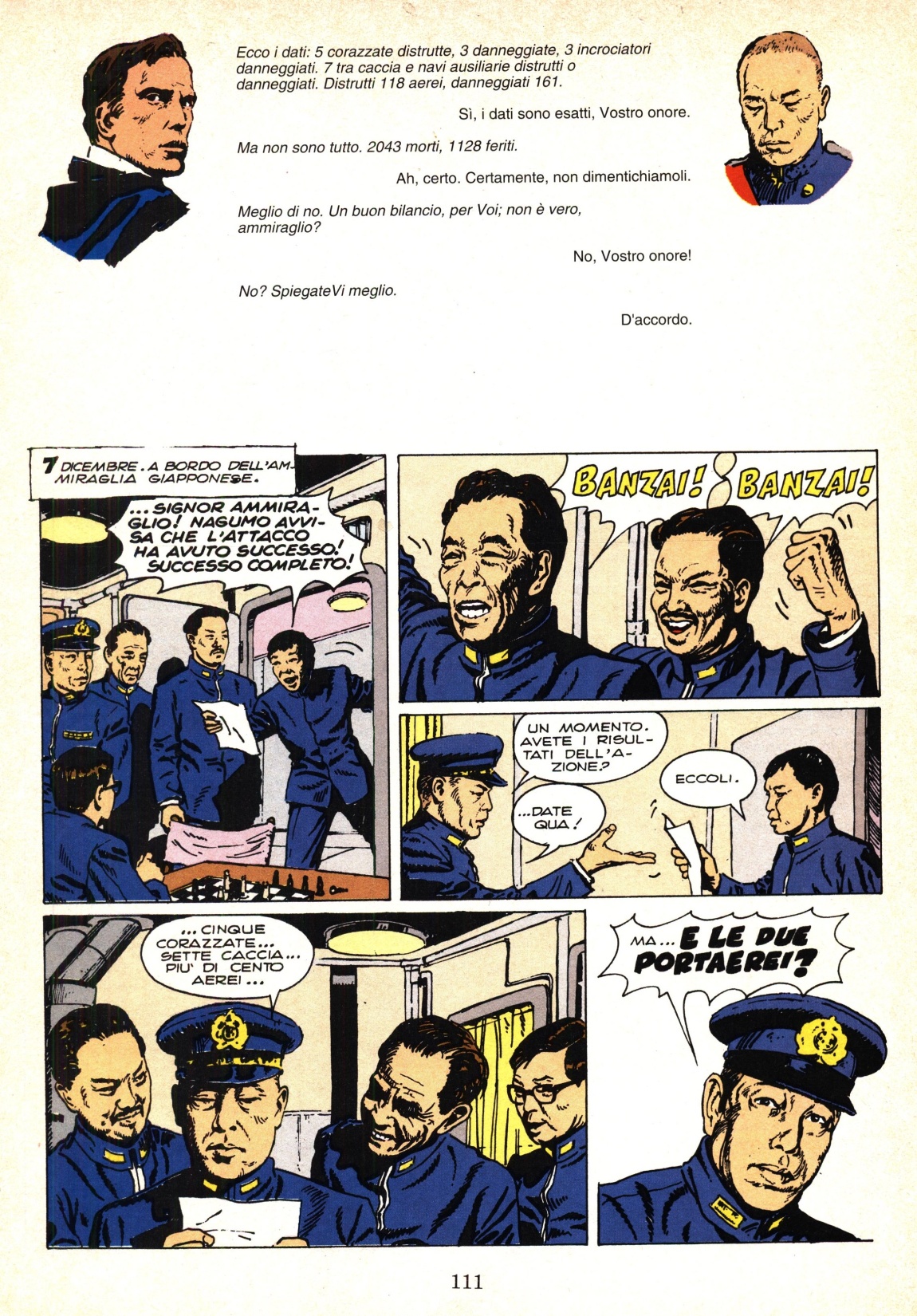 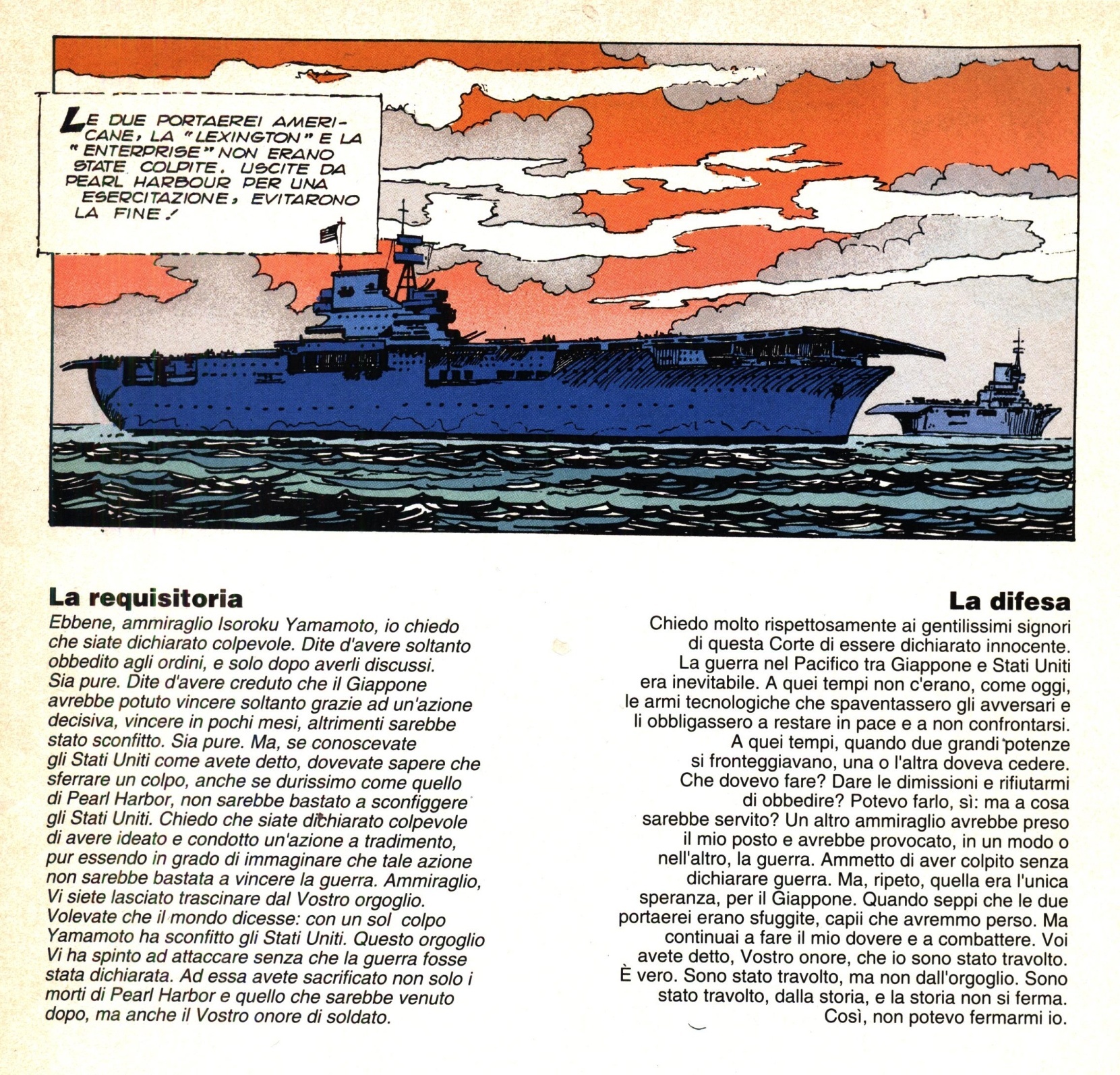